BİN KAZAN
Danışman asistan: Dr.Ilgın TIMARCI BECERİK
İnt.Dr. Cem DEMİR
İnt.Dr.Beril KARA
İnt.Dr.Abdulai İBRAHİM
15.09.2022
1
Sunum Planı
BOH ve obezite prevalansı
Obezite tanımı tedavisi
Fiziksel inaktivite
Nedensellik Ağı
Yeşil alan
Projenin Amacı
Sponsor
Eylem Planı
Sürdürülebilir Kalkınma Hedefleri
15.09.2022
2
2016 yılı ölümlerin %68’i                 BOH 
BOH un başta gelen nedenlerinden                Obezite
Obezite, BMI nin 30 ve üzeri olmasıdır.
En önemli halk sağlığı sorunlarından biri
Önlenebilir ölümler arasında sigaradan sonra 2. neden
WHO Fact Sheet on Overweight and Obesity. World Health Organization. https://www.who.int/news-room/fact-sheets/detail/obesity-and-overweight adresinden 2 Eylül 2022 tarihinde erişilmiştir.
Türkiye Sağlık Araştırması. (2019). TÜİK. (4 Haziran 2020). https://data.tuik.gov.tr/Bulten/Index?p=Turkiye-Saglik-Arastirmasi-2019-33661 adresinden 2 Eylül 2022 tarihinde erişilmiştir.
15.09.2022
3
15.09.2022
https://www.drhasanerdem.com/obezite-ne-demek-obezite-ile-nasil-savasilir/ adresinden 2 Eylül 2022 tarihinde erişildi.
4
Obezite
2016 yılında dünya yetişkin nüfusun :
       %39’u                fazla kilolu 
       %13’ü                obez 

2019’da Türkiye’de 15 yaş üstü kişilerde 
     obezite oranı             %21,1
Prevalence of Obesity. World Obesity Federation. (Nisan 2019). Obezite Tanı ve Tedavi Kılavuzu Türk Endokrinoloji ve Metabolizma Derneği. Tıpkı Basım https://www.worldobesity.org/about/about-obesity/prevalence-of-obesity adresinden 2 Eylül 2022 tarihinde erişilmiştir.
15.09.2022
5
15.09.2022
https://www.iremyalugulubil.com/tr/article/desc/46567/obezite-39-ye-psikiyatrik-yaklasim.html adresinden 2 Eylül 2022 tarihinde erişildi.
6
Fiziksel İnaktivite
BOH’ların dört davranışsal risk faktörü arasında fiziksel inaktivite de yer almaktadır. 
Dünya Sağlık Örgütü verilerine göre;
4 yetişkinden             1’i (%25)
5 ergenden          1’i (%80)
Yetişkin ve Çocukluk Çağı Obezitesinin Önlenmesi ve Fiziksel Aktivite Eylem Planı. (2019-2023). https://hsgm.saglik.gov.tr/depo/birimler/saglikli-beslenme-hareketli-hayat-db/TSBHHP_2019-2023_Cocukluk_Cagi/Cocuk_Eylem_Plani_2019-_16.12.2019.pdf adresinden 2 Eylül 2022 tarihinde erişilmiştir.
15.09.2022
7
Nedensellik Ağı
15.09.2022
8
15.09.2022
https://www.flex2shape.com/fiziksel-aktivitenin-saglik-uzerindeki-etkileri/ adresinden 2 Eylül 2022 tarihinde erişildi.
9
Yeşil Alan
Dünya Sağlık Örgütü’ne göre;
Şehirlerde kişi başına düşen yeşil alanın 10-15m²
 Gelişmiş ülkelerde ise 20m² olması gerekiyor. 
 Viyana’da 120,                                    
 Stockholm’da 87,5 
 Amsterdam’da 45,5                              
Roma’da 45,3
İZMİR          5.13 m²
BAYRAKLI         4,04 m²
https://www.cumhuriyet.com.tr/turkiye/istanbulda-kisi-basina-125-metrekare-yesil-alan-dusuyor-viyana-10-kat-daha-yesil adresinden 2 Eylül 2022 tarihinde erişildi. 919199#:~:text=Botanik%20%C3%BCzerine%20%C3%A7al%C4%B1%C5%9Fan%20Yakup%20T%C3%BCrkal,da%20ise%2012%2C5%20metrekare
https://www.bayrakli.bel.tr/ adresinden 2 Eylül 2022 tarihinde erişildi.
15.09.2022
10
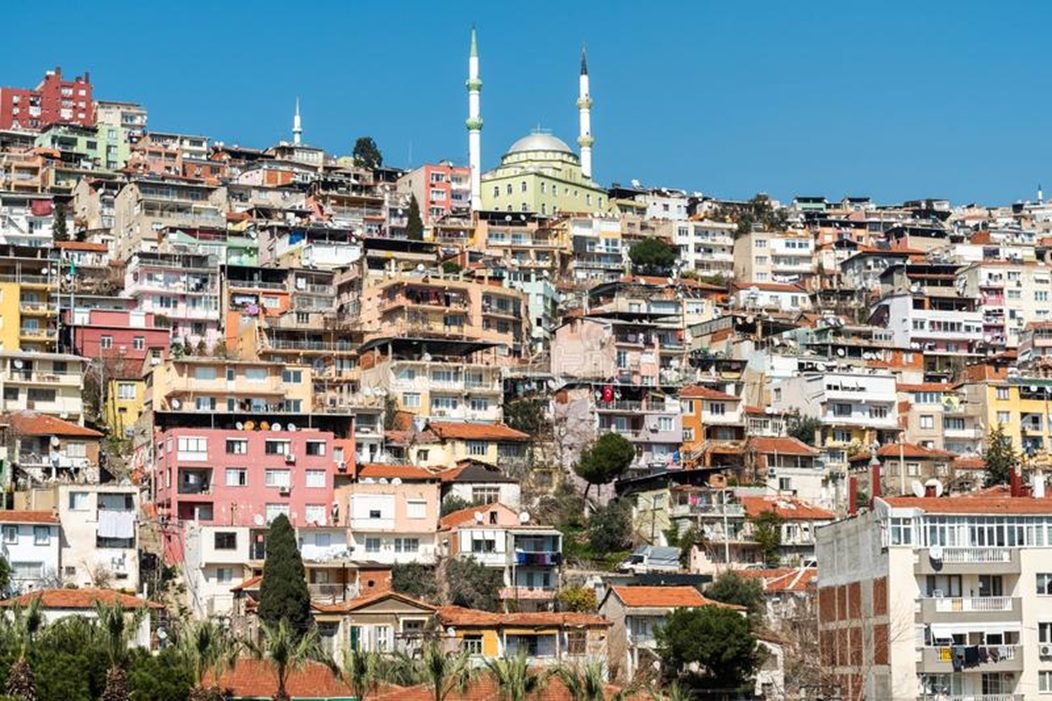 https://www.risalehaber.com/yesil-alan-kentsel-donusumle-de-yapilabilir-253897h.htm adresinden 2 Eylül 2022 tarihinde erişildi.
 https://www.dreamstime.com/chaotic-housing-construction-bayrakli-district-izmir-turkey-march-image156870192 adresinden 2 Eylül 2022 tarihinde erişildi.
15.09.2022
11
Projenin Amacı
Fiziksel aktivite için uygun açık alan olmaması nedeniyle belirli alanlara kondisyon bisikletleri koymayı düşünüyoruz. Böylece insanları obeziteden korumuş ve fiziksel aktiviteye teşvik etmiş olacağız. Aynı zamanda mekanik enerjiyi elektrik enerjisine çevirerek değerlendirmiş olacağız.
15.09.2022
12
Eylem Planı
Sponsorlarla görüşmek.
Bisikletlerin koyulacağı alanları belirlemek güvenlik için kamera ayarlamak.
Üretilecek enerjinin kullanılacağı yeri belirleyip anlaşma yapmak.
Toplu taşıma araçlarına asılacak afişlerle proje topluma tanıtılacak.
Bisikletlerin kullanılabilir durumda olmaları için düzenli kontrolleri yapılacak.
.
15.09.2022
13
SPONSOR OLABİLECEK FİRMALAR

Voit
ROBO
Dynamic
ALTIS
Fox Fitness
Ultima
15.09.2022
http://www.canspor.com.tr/blog/kondisyon-bisikleti-ile-nasil-calisilir/ adresinden 2 Eylül 2022 tarihinde erişildi.
14
MARTI                İzmir Büyükşehir Belediyesi
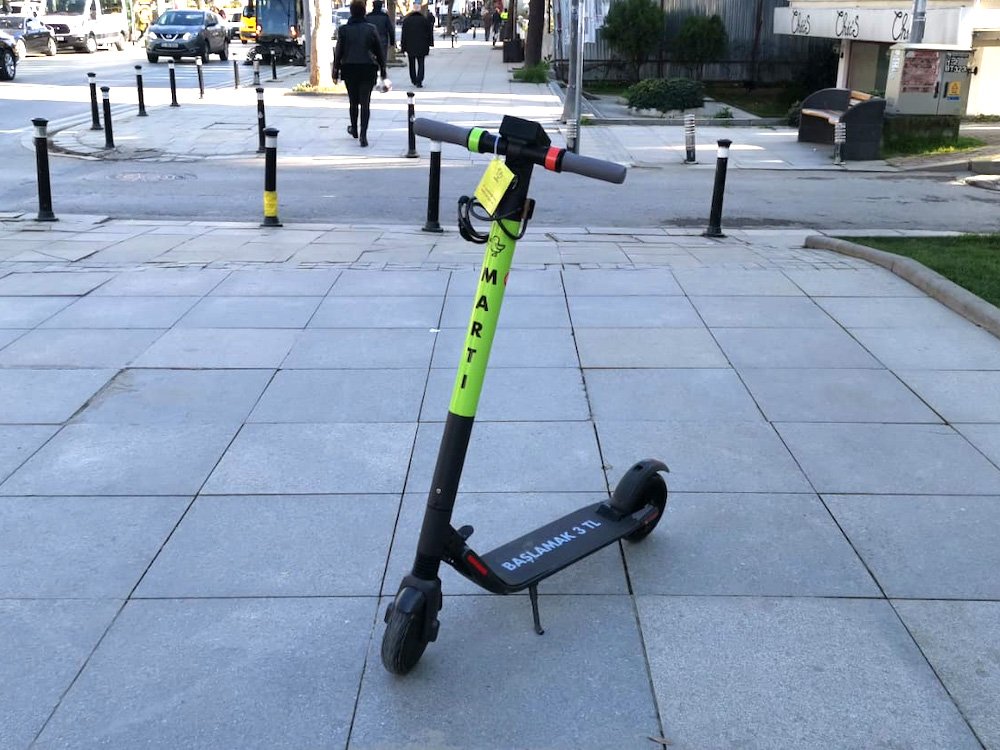 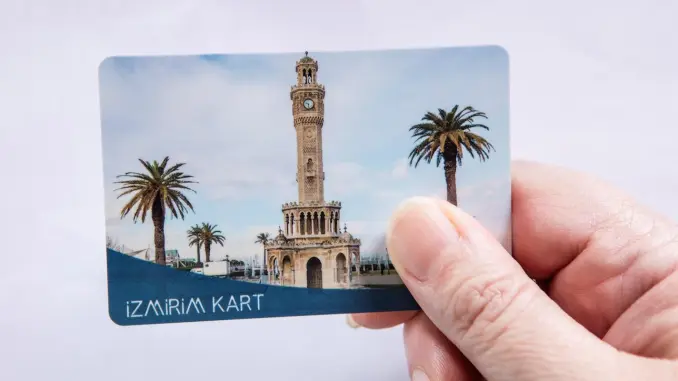 MARTI Scooter & Moped - Google Play'de Uygulamalar adresinden 7 Eylül 2022 tarihinde erişildi.
Elektrikli scooter girişimi Martı'nın merak edilen yatırımcıları [Özel Haber] – Webrazzi adresinden 7 Eylül 2022 tarihinde erişildi. 
İzmirim Kart Nedir, Nasıl Alınır, Yükleme ve Sorgulama Nasıl Yapılır? (rayhaber.com) adresinden 7 Eylül tarihinde erişildi.
15.09.2022
15
Hedef kitle 15 yaş üstü . (Yetişkin ve ergenler)
TOYS
Yeşil alan yetersizliğine bağlı inaktiviteye kısa vadede etkili çözüm olarak, belirli alanlara kondisyon bisikletleri koymak.
Yeşil alan yetersizliği nedeni ile fiziksel aktivite azlığı
Bayraklı’da kişi başına düşen yeşil alan ortalama 4 m² olması
15.09.2022
16
TOPLUM YÖNELİMLİ SAĞLIK HİZMETLERİ TOYS YÖNETİMİ adresinden 8 Eylül 2022 tarihinde erişildi.
Ölçülebilir değerlendirme hedefi;
Dünya Sağlık Örgütü’nün hedefine uygun olarak yetişkinlerde ve ergenlerde 2030 yılına kadar fiziksel inaktivitenin prevalansında %15 göreceli bir azalma sağlamaktır.
Yetişkin ve Çocukluk Çağı Obezitesinin Önlenmesi Ve Fiziksel Aktivite Eylem Planı 2019 – 2023 https://hsgm.saglik.gov.tr/depo/birimler/saglikli-beslenme-hareketli-hayat-db/beslenme_konsey/Eylem_Plani_.pdf Erişim Tarihi: 10.09.2022
15.09.2022
17
15.09.2022
BİRİMLER (saglik.gov.tr) adresinden 8 Eylül 2022 tarihinde erişildi.
18
Sürdürülebilir Kalkınma Hedefleri
15.09.2022
https://www.kureselamaclar.org/ Erişim Tarihi: 10.09.2022
19
[Speaker Notes: 3.4. 2030’a kadar bulaşıcı olmayan hastalıklardan kaynaklanan erken ölümlerin, bu hastalıkların önlenmesi ve tedavisi yoluyla üçte bir oranında azaltılması ve akıl ve ruh sağlığının ve esenliğinin geliştirilmesi
12.5. 2030’a kadar önleme, azaltma, geri dönüşüm ve tekrar kullanma yoluyla katı atık üretiminin önemli ölçüde azaltılması
12.8. 2030’a kadar her yerde herkesin sürdürülebilir kalkınmayla ilgili bilgi ve farkındalık edinmesinin ve doğayla uyum içinde bir yaşam sürmesinin güvence altına alınması]
15.09.2022
20
https://pubmed.ncbi.nlm.nih.gov/24438736/ adresinden 13 Eylül 2022 tarihinde erişildi.
Kilo Verme ve Korumada Egzersiz ve Fiziksel Aktivitenin Rolü
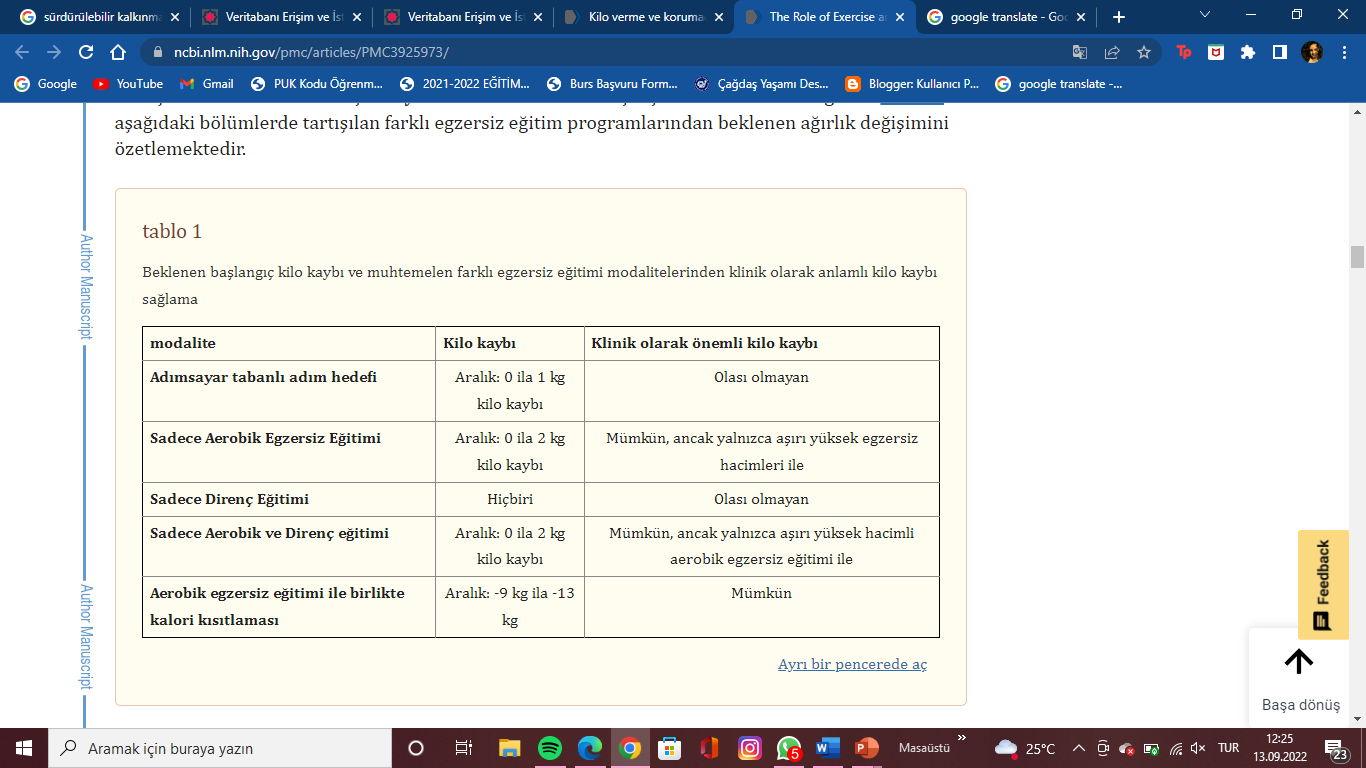 15.09.2022
https://www.ncbi.nlm.nih.gov/pmc/articles/PMC3925973/ adresinden 13 Eylül 2022 tarihinde erişildi.
21
KAYNAKÇA
Obezite Tanı ve Tedavi Kılavuzu (Nisan 2019). Türk Endokrinoloji ve Metabolizma Derneği. Tıpkı Basım.
Prevalence of Obesity. World Obesity Federation. (Nisan 2019). Obezite Tanı ve Tedavi Kılavuzu Türk Endokrinoloji ve Metabolizma Derneği. Tıpkı Basım https://www.worldobesity.org/about/about-obesity/prevalence-of-obesity adresinden 2 Eylül 2022 tarihinde erişilmiştir.
Türkiye Sağlık Araştırması. (2019). TÜİK. (4 Haziran 2020). https://data.tuik.gov.tr/Bulten/Index?p=Turkiye-Saglik-Arastirmasi-2019-33661 adresinden 2 Eylül 2022 tarihinde erişilmiştir.
Yetişkin ve Çocukluk Çağı Obezitesinin Önlenmesi ve Fiziksel Aktivite Eylem Planı. (2019-2023). https://hsgm.saglik.gov.tr/depo/birimler/saglikli-beslenme-hareketli-hayat-db/TSBHHP_2019-2023_Cocukluk_Cagi/Cocuk_Eylem_Plani_2019-_16.12.2019.pdf adresinden 2 Eylül 2022 tarihinde erişilmiştir.
WHO Fact Sheet on Overweight and Obesity. World Health Organization. https://www.who.int/news-room/fact-sheets/detail/obesity-and-overweight adresinden 2 Eylül 2022 tarihinde erişilmiştir.
https://www.kureselamaclar.org/ Erişim Tarihi: 10.09.2022
Yetişkin ve Çocukluk Çağı Obezitesinin Önlenmesi Ve Fiziksel Aktivite Eylem Planı 2019 – 2023 https://hsgm.saglik.gov.tr/depo/birimler/saglikli-beslenme-hareketli-hayat-db/beslenme_konsey/Eylem_Plani_.pdf Erişim Tarihi: 10.09.2022
https://pubmed.ncbi.nlm.nih.gov/24438736/
BİRİMLER (saglik.gov.tr)
Toplum Yönelimli Sağlık Hizmetleri Toys Yönetimi
 https://www.dreamstime.com/chaotic-housing-construction-bayrakli-district-izmir-turkey-march-image156870192 
https://www.risalehaber.com/yesil-alan-kentsel-donusumle-de-yapilabilir-253897h.htm919199#:~:text=Botanik%20%C3%BCzerine%20%C3%A7al%C4%B1%C5%9Fan%20Yakup%20T%C3%BCrkal,da%20ise%2012%2C5%20metrekare
https://www.bayrakli.bel.tr
https://www.cumhuriyet.com.tr/turkiye/istanbulda-kisi-basina-125-metrekare-yesil-alan-dusuyor-viyana-10-kat-daha-yesil
https://www.flex2shape.com/fiziksel-aktivitenin-saglik-uzerindeki-etkileri/
15.09.2022
22